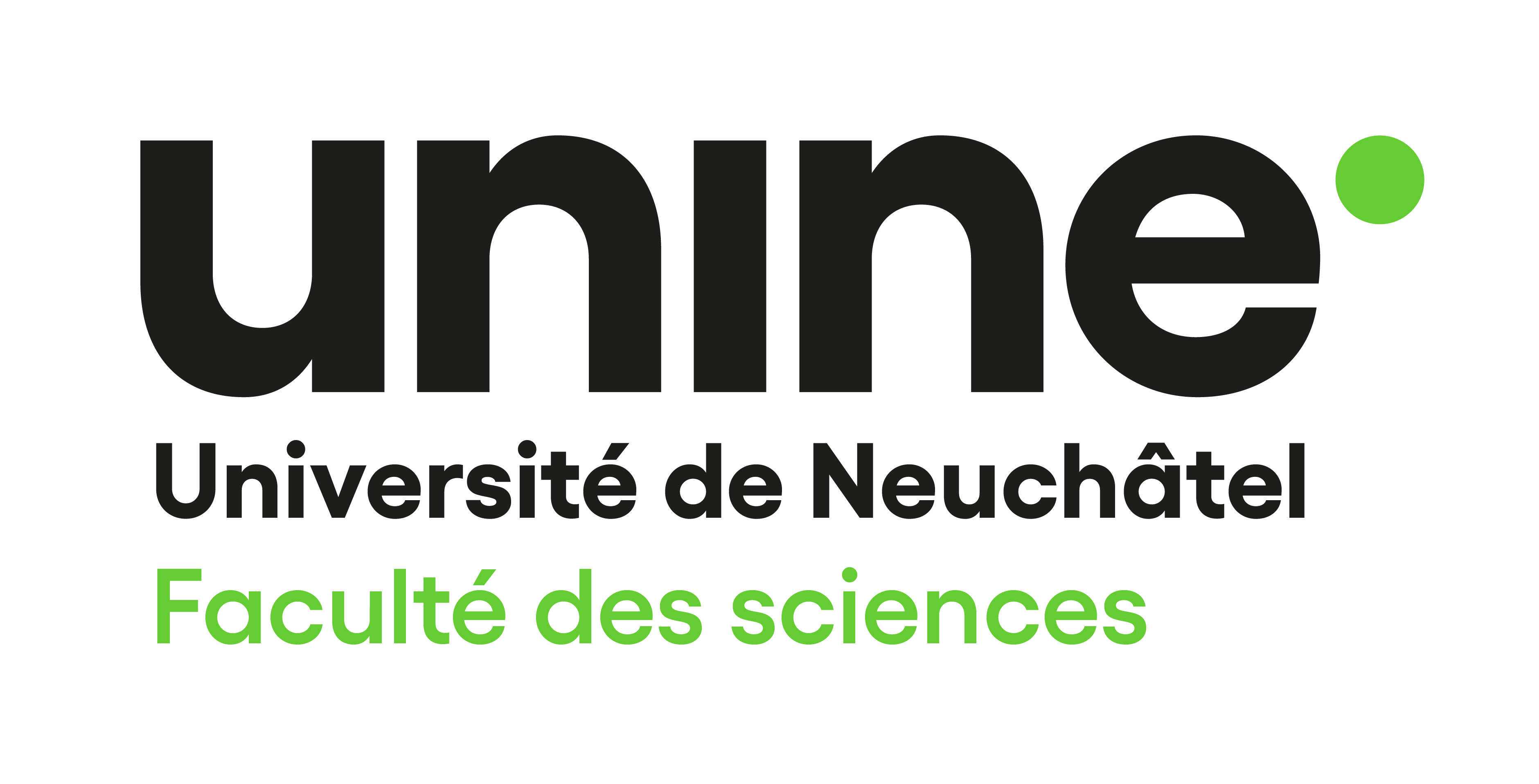 Votre titre
Par Prénom Nom, année académique 20XX/20XX
PROBLÉMATIQUE
RÉSULTATS
Texte d’environ 40-50 mots
Texte d’environ 40-50 mots.
Légende image 1
Légende image 2
Légende image 3
Texte d’environ 50 mots.
Auteur : Prénom Nom
Resonsable externe : Prénom Nom, institution
Responsable interne : Prénom Nom, Unine